Welcome
Welcome
Identity
Class-All class
Subject-English 1st paper.
Writing part.
Md Tazul Islam
Asst Teacher
Andiura u.n High School.
Andiura ,madhabpur.
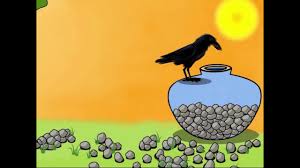 What can see the picture?
Our today’s lesson is a story
A thirsty crow
Learning outcomes
After We have studied this lesson
We will be able to---------------
1.Lesson information?
2.Ask and answer questions?
3.Write a story?
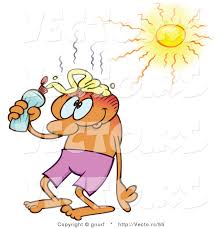 It was a hot summer day.
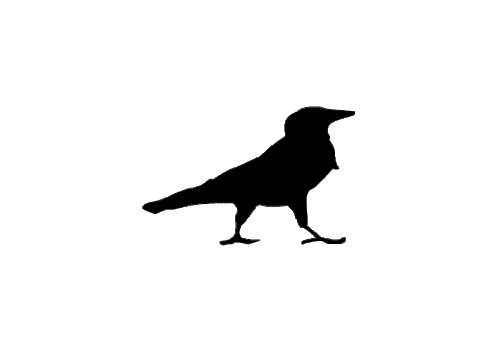 Once a crow was very thirsty.
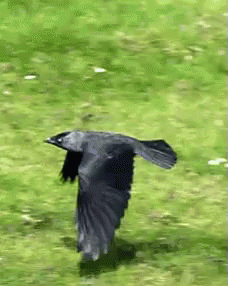 It flew about here and there looking for water.
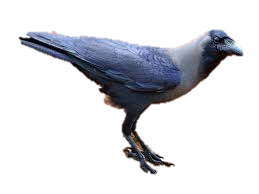 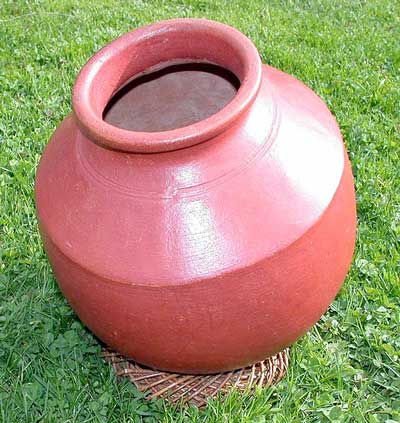 The crow saw a pot of a water.
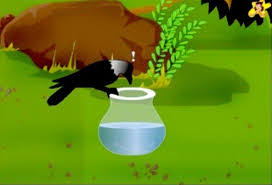 He saw that there was a very little water in the pot.
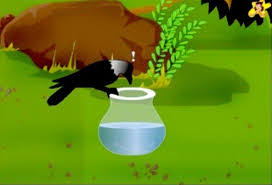 He could not reach the water.
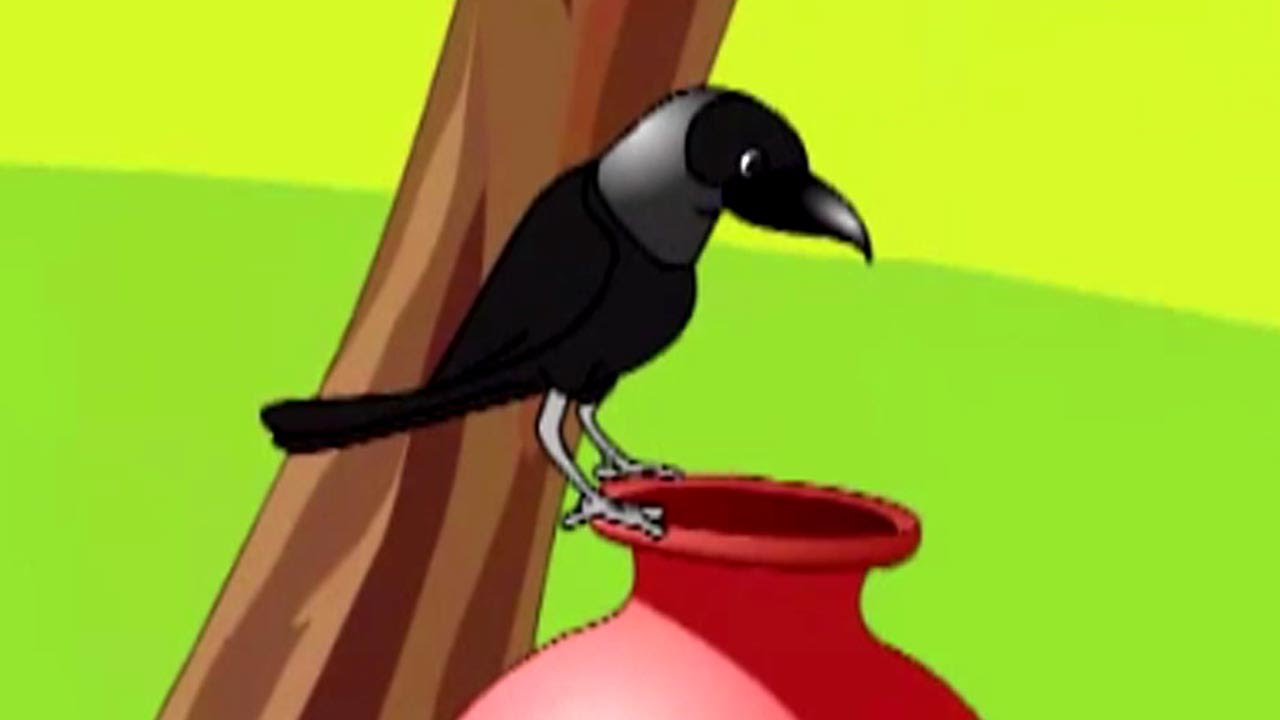 What can I do,I am very thirsty said the crow myself.
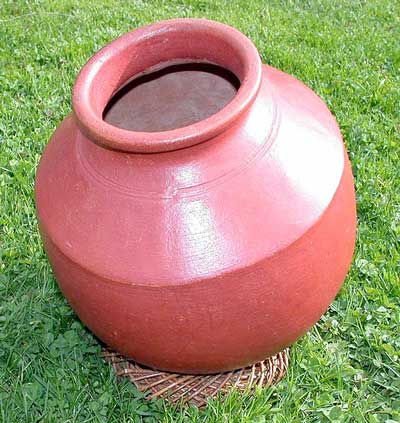 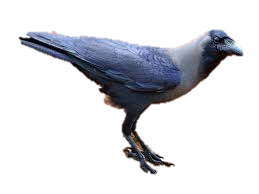 He looked around.
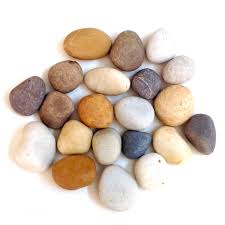 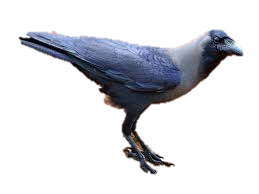 He saw some pebbles
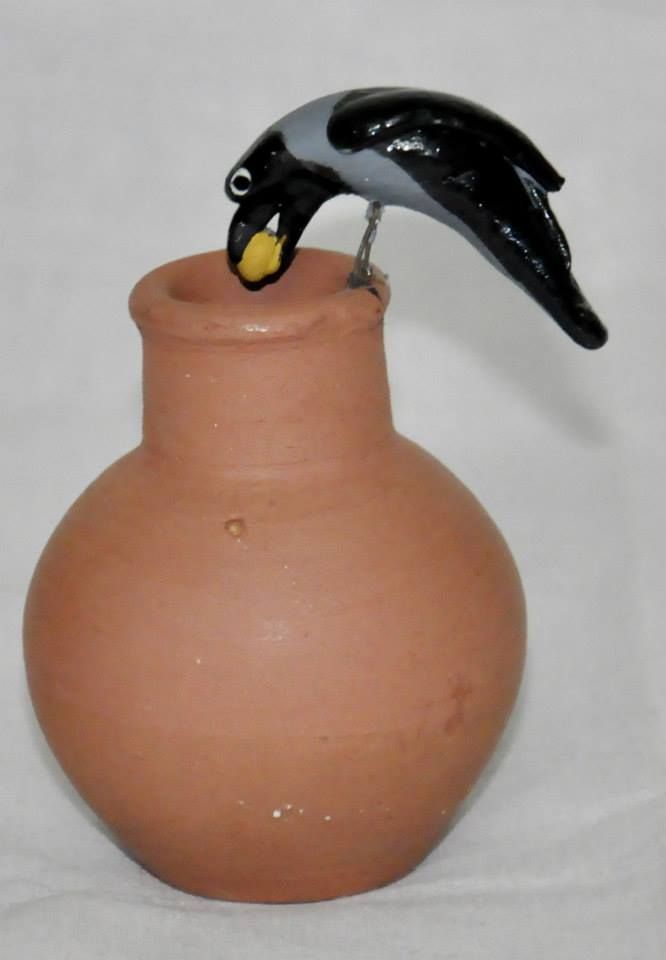 He picked up the pebbles one by one and dropped  into the pot.
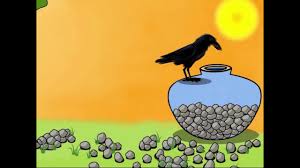 After a while water came up.
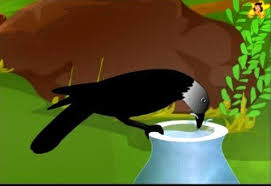 He drank water.
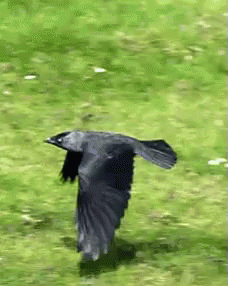 He flew away happily.
Group work
Discusses about the story your partner.
Evaluation
1.What is the story about?
2.Why was the crow flying here and there?
3.Who did he meet up his thirst?
Home work
Write a story?
A thirsty crow.